SEJARAH AUPB, PENGERTIAN AUPB DAN GOOD GOVERNMENT
PERTEMUAN 8
Sejarah AUPB
BELANDA
Administrator dalam menjalankan kewenangannya yang secara bebas memnimbulkan PERBUATAN MENYIMPANG sehingga WN DIRUGIKAN
Di BELANDA tahun 1950 Panitia De Monchy membuat laporan membuat laporan tentang asas-asas umum pemerintahan yang baik (algemene beginselen van behoorlijk bestuur atau the general principles of good administration)
lahirnya istilah azas umum penerintahan yang baik ini dapat ditunjuk secara tepat yaitu dari laporan panitia de Monchy. Istilah itu dipakai dalam pekerjaan-pekerjaan atau tulisan-tulisan Comissie den Monchy (1946-1950) untuk mempertinggi perlindungan hukum terhadap administrabele
LAPORAN PENELITIAN De Monchy DITOLAK pem Belanda (perbedaan pendapat antara KOMISI DENGAN PEM ), kemudian dibentuk Van De Greenten. Namun Komisi ini bernasib sama dengan De Monchy
Agaknya pem BELANDA takut AUPD ini dijadikan dasar uji bagi tindakan2 pem yg telah dilakukan 
BELANDA saat itu belum sepenuhnya menngcover perlindungan hukum bagi WN dari tindakan pem. OKI AUPB tidak begitu diindahkan. Khawatir boomerang bagi Pejabat
AUPB digunakan dalam lingkup peradilan (digunakan dalam perimbangan putusan-putusan 	Raad van State dalam perkara admnistrasi), walau susah menembus lingkup birokrasi pem
LAMA2 seiring berjalannya waktu telah diterima dan dimuat dalam berbagai peraturan perundang-undangan. (kekhawatiran pejabat berangsur hilang)
INDONESIA
awal  pembentukan UU PTUN  di Indonesia,   gagasan AUPB untuk diterapkan di Indonesia seperti BELANDA ada, namun ditolak karena alasan politik saat itu
perkembangan prinsip AUPB dalam berbagai peraturan perundang-undangan, praktik penerapan AUPB dalam putusan pengadilan atau yurisprudensi serta doktrin. Perkembangan AUPB dari prinsip yang tidak tertulis bergeser menjadi norma hukum tertulis berlangsung cukup lambat
Pasal 53 ayat (2) UU PTUN 1986 tidak secara eksplisit menyebut AUPB sebagai dasar pengajuan  gugatan  Keputusan  TUN. 
Setelah UU PTUN 1986 dinyatakan mulai diterapkan secara efektif di seluruh wilayah Indonesia sejak tanggal 14 Januari 1991, sudah ada Pengadilan Tata Usaha Negara yang menjatuhkan putusan dengan menyatakan batal atau tidak sahnya keputusan TUN dengan alasan bertentangan dengan asas umum pemerintahan yang baik
ISTILAH AUPB
AAUPB, AUPB
AAUPPL
AUPN
APPD
Asas Penyelenggaraan Kebijakan dan Manajemen Aparatur Sipil Negara	UU ASN 2014
PENGERTIAN AUPB (JAZIM H)
1.	AAUPB merupakan nilai-nilai etik yang hidup ddan berkembang dalam lingkungan Hukum Administrasi Negara
2.	AAUPB berfungsi sebagai pegangan bagi pejabat administrasi negara dalam menjalankan fungsinya, merupakan alat uji bagi hakim administrasi dalam menilai tindakan administrasi negara (yang berwujud penetapan/beschikking)., dan sebagai dasar pengajuan gugatan bagi pihak penggugat.
3.	Sebagian besar dari AAUPB masih merupakan asas-asas yang tidak tertulis, masih abstrak, dan dapat digali dalam praktik kehidupan bermasyarakat.
4.	Sebagian asas yang lain sudah menjadi kaidah hukum tertulis dan terpencar dalam berbagai peraturan hukum positif. Meskipun sebagian dari asas itu berubah menjadi kaidah hukum tertulis, namun sifatnya tetap sebagai asas hukum.
pendapat van Wijk/Willem Konjinenbelt dan ten Berge kedudukan  AAUPB dalam sistem hukum adalah sebagai hukum tidak tertulis
Philipus M. Hadjon, AAUPB harus dipandang sebagai norma-norma hukum tidak tertulis
Marbun mengatakan bahwa norma yang berlaku dalam kehidupan masyarakat umumnya diartikan sebagai peraturan, baik yang tertulis maupun yang tidak tertulis yang mengatur bagaimana manusia seyogyanya berbuat.
Berdasarkan  telaah  atas  7  (tujuh)  UU,  doktrin  hukum,  dan  yurisprudensi  perkara  TUN,  dapat disimpulkan
1.	Kedudukan  AUPB  sebagai  norma  hukum  positif  telah  menempatkan  AUPB  sebagai asas yang mengikat kuat. 
2.	AUPB  sebagian  besar  telah  menjadi  norma  hukum  tertulis  dan  sebagian  lainnya merupakan prinsip yang tidak tertulis. 
3.	AUPB  telah  memiliki  kedudukan  sebagai  dasar  atau  alasan  bagi  Penggugat  untuk mendalilkan gugatan dalam perkara TUN di pengadilan.  
4.	AUPB   merupakan   alat   uji   bagi   hakim   TUN   untuk   menguji   keabsahan   atau pembatalan   sebuah   Keputusan   TUN,   sehingga,   konsekuensinya,   pelanggaran terhadap AUPB dapat disebutkan secara tegas oleh hakim dalam amar putusan. 
5.	AUPB  dapat  dijadikan  dasar  bagi  hakim  dalam  memaknai  kekaburan  hukum  di bidang   Hukum   Administrasi   Negara,   asalkan   didasarkan   pada   pertimbangan-pertimbangan  yang  tepat  dan  akurat,  dengan  indikator-indikatoryang  jelas,  serta didukung oleh fakta-fakta hukum yang terungkap di persidangan
ARTI PENTING DAN FUNGSI AUPB
1.    Bagi Administrasi Negara
2.	Bagi, warga masyarakat, 
3.	Bagi Hakim TUN
4.	AAUPB tersebut berguna bagi badan legilsatif
AUPB DALAM UU NO 28 TAHUN 1999
Asas Kepastian Hukum, 
Asas Tertib Penyelenggaraan Negara,.
Asas kepentingan umum, 
Asas Keterbukaan, 
Asas proporsionalitas,.
Asas profesionalitas,.
Asas akuntabilitas,
AUPB DALAM PASAL 53 POINT A UU PTUN
53 ayat (2) point a disebutkan : “Keputusan Tata Usaha Negara yang digugat itu bertentangan dengan asas-asas umum pemerintahan yang baik” dan dalam penjelasan disebutkan, “Yang dimaksud dengan asas-asas umum pemerintahan yang baik adalah meliputi kepastian hukum, tertib penyelenggaraan negara, keterbukaan, asas proporsionalitas, profesionalitas, dan akuntabilitas”
UU PEMDA
UU No. 32 Tahun 2004 tentang Pemerintahan Daerah (Saat ini diganti dengan UU No. 9 Tahun 2015), asas-asas umum pemerintahan yang baik tersebut dijadikan asas dalam penyelenggaraan pemerintahan daerah, sebagaimana tercantum dalam pasal 20 (1) yang berbunyi : “Penyelenggaraan Pemerintahan berpedoman pada Asas Umum Penyelenggaraan Negara yang terdiri  atas : asas kepastian hukum, asas tertib penyelenggaran negara, asas kepentingan umum, asas keterbukaan, asas efisiensi dan asas efektivitas”.
Pembagian AUPB.
Berkenaan dengan Keputusan (Beschikking), AAUPB terbagi dalam 2 bagian yaitu :
asas yang bersifat formal/procedural (PERSIAPAN SUSUNAN DAN MOTIVASI DR SUATU BESCHIKKING)
asas yang bersifat material/ substansial. (ISI)
Macam-macam AUPB
Prof Kuntjoro 
a.	Asas kepastian hukum memiliki dua aspek, yang satu lebih bersifat hukum material, yang lain bersifat formal.
b.	Asas keseimbangan, 
c.	Asas kesamaan dalam mengambil keputusan, 
d.	Asas bertindak cermat atau asas kecermatane
e.	Asas Motivasi untuk Setiap Keputusan, 
f.	Asas tidak mencampuradukkan kewenangan, 
g.	Asas permainan yang layak (fair play),
h.	Asas keadilan dan kewajaran, 
i.	Asas kepercayaan dan menanggapi pernghargaan yang wajar, 
j.	Asas meniadakan akibat suatu keputusan yang batal, 
k.	Asas perlindungan atas pandangan/cara hidup pribadi, 
l.	 Asas kebijaksanan, 
m.	Asas penyelenggaraan kepentingan umum
Istilah Government dan Governance
government lebih    mudah    dipahami    sebagai   “pemerintah”  yaitu  lembaga  beserta  aparaturnya 
Governance merupakan  seluruh  rangkaian  proses  pembuatan  keputusan/  kebijakan 
Menurut Sadu Wasistiono, perbedaan antara government dan governance yaitu konsep government lebih merujuk pada suatu badan/ lembaga atau fungsi yang dijalankan oleh organ tertinggi dalam suatu Negara, sedangkan governance merupakan suatu cara, penggunaan atau pelaksanaan
Menurut Lembaga Administrasi Negara (LAN) dinyatakan bahwa Governance adalah proses penyelenggaraan kekuasaan negara dalam melaksanakan penyediaan public good and services. Praktek terbaiknya disebut good governance
Konsep pemerintahan yang baik, dalam makna pemerintahan, akan mengikat pemerintah dalam mewujudkan pemerintahan yang bersih (clean government). Konsep pemerintahan yang bersih  bukan konsep normatif tentang suatu pemerintahan yang bersih. Dalam bahasa hukum (normatif), konsep pemerintahan yang bersih sejajar dengan konsep perbuatan pemerintah yang sesuai hukum (rechmatigheid van bestuur)
b.	Indikator Prinsip Good Governance
Menurut  I Wayan Gede Suacana dalam Ringkasan Disertasi Program Doktor Kajian Budaya Universitas Udayana, 2008 

transparansi,
 akuntabilitas dan
 partisipasi
Tujuan Good  Governance
Tujuan Good  Governance menurut Kurniawan  (2005  :  12),  sebagai berikut : 
“Mewujudkan penyelenggaraan pemerintahan negara yang solid dan bertanggung jawab,serta efisiensi dan efektif dengan menjaga kesinergisan interaksi yang konstruktif di antara domain-domain negara, sektor swasta dan masyarakat”.
Pilar - Pilar Good Governance
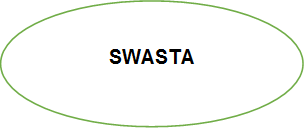 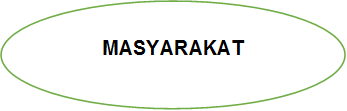 TERIMA KASIH